Séquence 2
Établir le cahier des charges
d’un projet
Le cahier des charges
Un projet correspond à un besoin de changement exprimé par un demandeur. Le cahier des charges fonctionnel est le document permettant de valider l'adéquation entre le besoin et les solutions proposées.
Ses objectifs sont de :
Le cahier des charges
[Speaker Notes: Pour répondre à cette question 3 séances seront nécessaires…]
Le besoin
Cahier des charges
Vers la solution
Comment définir le besoin auquel un objet répond ?
Plan de la séquence
Comment définir complètement un projet ?
Comment passer du cahier des charges à la recherche de solutions ?
[Speaker Notes: Pour répondre à cette question 3 séances seront nécessaires…]
Composition du cahier des charges
[Speaker Notes: Pour répondre à cette question 3 séances seront nécessaires…]
Séquence 2 – séance 1
Comment définir le besoin
auquel un objet répond ?
Présentation de la séance
Ce diagramme montre les interactions des acteurs et du système d’étude. Il délimite précisément le système, décrit ce que fera le système sans spécifier comment. Il exprime les services offerts par le système aux utilisateurs.
Cafetière à capsules
Le diagramme des cas d’utilisation courant
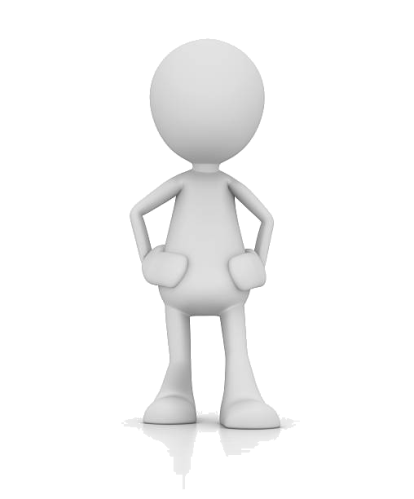 Faire un café
Acteur humain
Cafetière à capsules
Acteur non-humain
Eau
Alimenter le réservoir en eau
Capsule
Placer une capsule
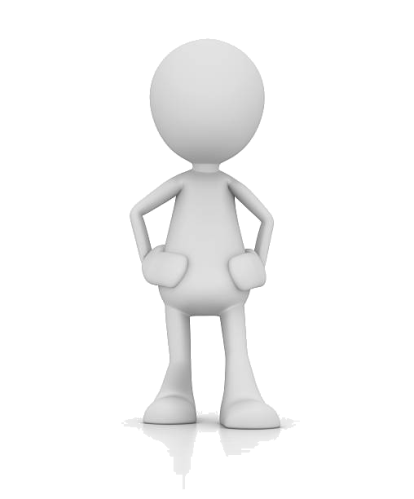 Le diagramme des cas d’utilisation détaillé
Faire un café
Réseau d’électricité
Récupérer le café
Tasse
A vous de transposer ce travail au projet !
Acteur humain
Détecteur UV
Acteur non-humain
UV
Détecter le niveau UV
Communiquer le taux
Le diagramme des cas d’utilisation détaillé
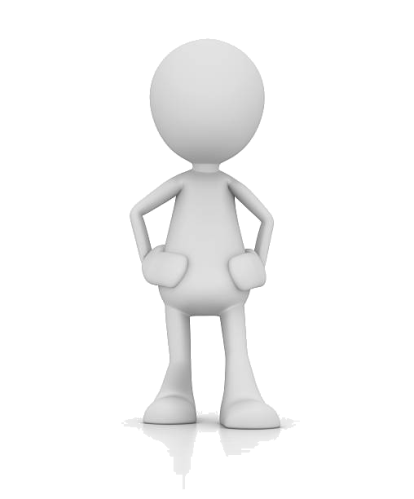 Avertir du danger des UV
Pile
Mettre des piles
Poche
Tenir dans une poche